Gesprekstechnieken
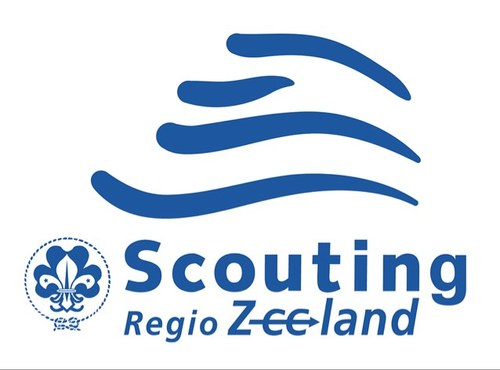 Trainers:
Jasper Kroeger
Tom Kievit
Scouting Regio Zeeland | Versie 1.0
Gesprekstechnieken – Voorbereiding
Wie is je doelgroep? Het maakt uit of je het gesprek aangaat met ouders, mede-leiding of jeugdleden, niet alleen voor de inhoud, maar ook voor de vorm en de duur.

Wat wil je bereiken? Bedenk vooraf welk doel je met het gesprek wilt bereiken. Heb jij vragen waar je antwoord op wilt hebben of wil je juist iemand informeren? Bedenk ook welke onderdelen van dit lijstje van toepassing zijn. Niet voor alle gesprekken zijn alle vragen even relevant.

Hoe groot is de groep? Ga je iets bespreken met één persoon, een klein groepje of een grote groep?

Welke informatie wil je overbrengen en in welke vorm? Wat vertel je alvast in de uitnodiging?
2
Gesprekstechnieken – Voorbereiding
Is het handig om vooraf mensen uit te nodigen en informatie te geven?

Wat is de locatie of welke locatie heb je nodig? Heb je al een locatie of moet je nog iets regelen? Is de locatie geschikt?

Welke audiovisuele middelen wil of kun je gebruiken? Ga je alleen praten of wil je dingen laten zien? Wat heb je daarvoor nodig?

Hoe lang gaat of mag het duren? En wat is het tijdschema? Beperk de tijd, maak het niet te lang. Hoe lang heb je echt nodig?

Wie geeft de informatie? Jij in je eentje of heb je hulp? Ga je alleen wat vertellen of samen? Betrek die persoon of personen dan ook bij de voorbereidingen.
3
Gesprekstechnieken – Kop, romp, staart
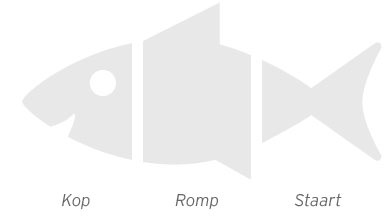 Zorg dat je verhaal een goede opbouw heeft. Maak een inleiding (kop), een kern (romp) en een slotbetoog (staart). 

Bedenk daarbij dat je doel is om je boodschap duidelijk over te brengen. Zorg voor een rode draad in het verhaal.
4
Gesprekstechnieken – Motivatiegesprek
Start het gesprek en geef aan dat je merkt dat het teamlid minder gemotiveerd is.

 Vraag door: wat precies vindt het teamlid niet (meer) leuk? Wat zou hij of zij willen veranderen? Wat kan hij of zij er zelf aan doen?

 Praat vervolgens over oplossingen: bijvoorbeeld veranderingen taakverdeling. Meer of minder verantwoordelijkheid geven.

 Kies samen voor een oplossing, maak concrete afspraken en spreek af over een tijdje een evaluatiegesprek te houden. De eigen inbreng is erg belangrijk, anders is de kans klein dat het gaat werken
5
Gesprekstechnieken – Motivatiegesprek
Oefen een motivatiegesprek.

Bedenk een casus uit je eigen Scoutingpraktijk en bereid het motivatiegesprek kort voor.

Opdracht voor de toeschouwer:
Wat zag je?
Wat ging er goed?
Wat kan er volgens jou beter?
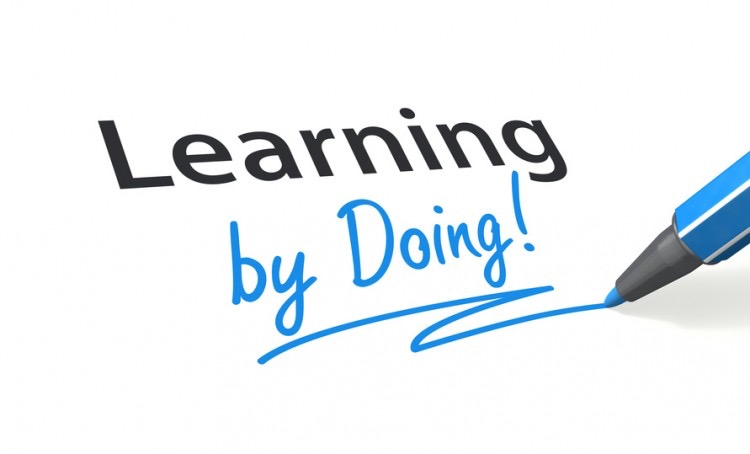 6
Gesprekstechnieken – Correctiegesprek
Nagaan of het teamlid wel op de hoogte is van de regel die hij of zij heeft overtreden. Is dit niet het geval, dan moet je hem of haar eerst over de regel inlichten. Voor het voeren van een correctiegesprek is het dan nog te vroeg.

Bedenken of je zelf het juiste gedrag vertoont en het goede voorbeeld geeft. Controleer of jij alle regels in acht neemt. Is dit niet het geval, dan is de kans groot dat het teamlid je tijdens een correctiegesprek zal verwijten dat jij je ook niet aan de regels houdt.

De overtreding onderzoeken. Een correctiegesprek is alleen zinvol wanneer een overtreding geheel te wijten is aan het gedrag van het teamlid. Als teamleider, begeleider of adviseur moet je informatie verzamelen over de overtreding om zeker te weten wat de oorzaak is.

Nagaan of je teamleden consequent op overtredingen aanspreekt. Je geeft namelijk geen duidelijk signaal af als je slechts één teamlid aanpakt en anderen die hetzelfde gedrag vertonen ongemoeid laat.
7
Gesprekstechnieken – Correctiegesprek
De ernst van de overtreding bepalen. Bedenk hoe ernstig de overtreding is en welke maatregel gepast zou zijn. Maak duidelijk door middel van argumenten waarom je zwaar tilt aan een bepaalde overtreding en bedenk daar concrete voorbeelden bij. Probeer het ook in een breder verband te trekken en het gedrag voor het teamlid inzichtelijk te maken.

Bedenken welke tegenargumenten het teamlid kan noemen. Ga na wat het weerwoord van het teamlid kan zijn en bedenk hoe je zijn of haar argumenten kunt weerleggen.

Hoor en wederhoor toepassen.
8
Gesprekstechnieken – Correctiegesprek
Oefen een correctiegesprek.

Bedenk een casus uit je eigen Scoutingpraktijk en bereid het correctiegesprek kort voor.

Opdracht voor de toeschouwer:
Wat zag je?
Wat ging er goed?
Wat kan er volgens jou beter?
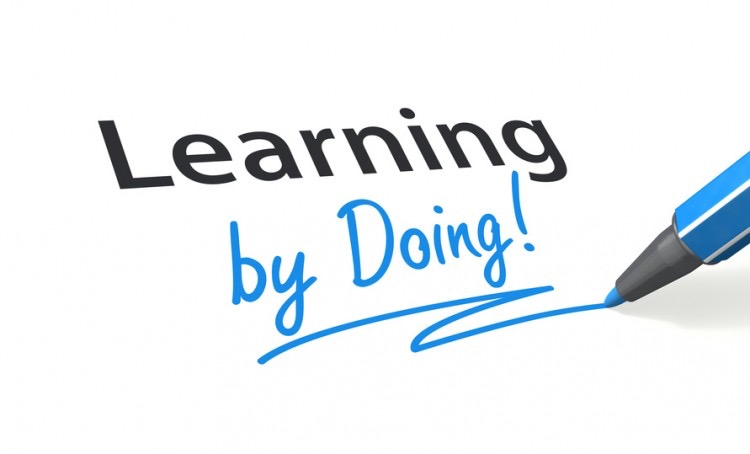 9
Gesprekstechnieken – Slechtnieuwsgesprek
Bereid het gesprek goed voor
Voer dit gesprek bij voorkeur met twee personen
Val met de deur in huis
Geef hooguit twee onweerlegbare argumenten
Geef ruimte om de ander stoom te laten afblazen
Toon medeleven
Herhaal de argumenten en vat samen
Bespreek vervolgacties en oplossingen
10
Gesprekstechnieken – Slechtnieuwsgesprek
Oefen een slechtnieuwsgesprek.

Bedenk een casus uit je eigen Scoutingpraktijk en bereid het slechtnieuwsgesprek kort voor.

Opdracht voor de toeschouwer:
Wat zag je?
Wat ging er goed?
Wat kan er volgens jou beter?
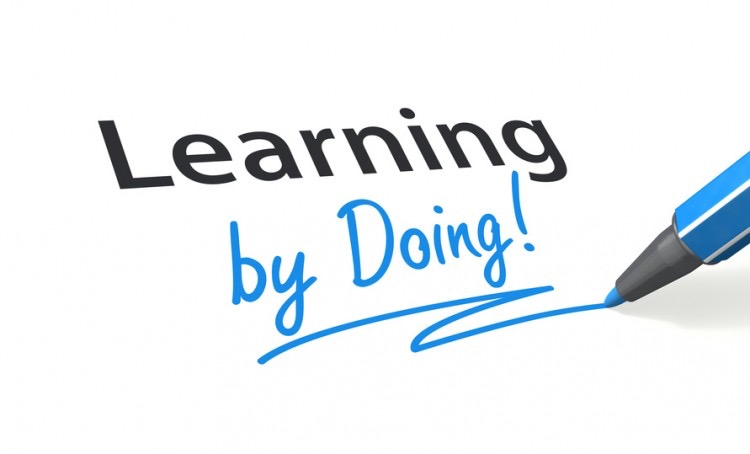 11
Nabespreking en afronding
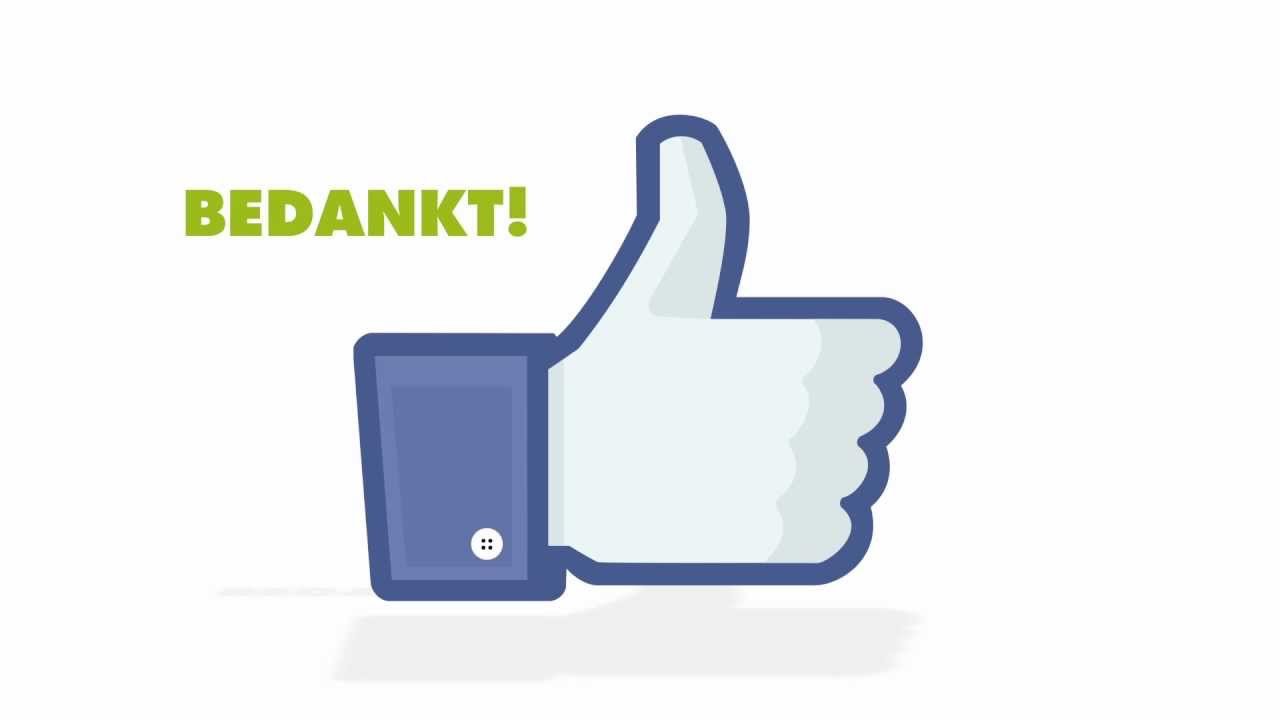 12
Gesprekstechnieken
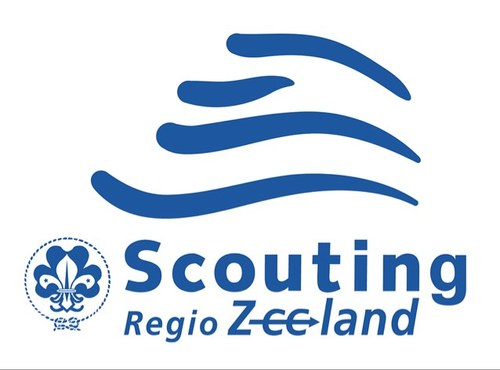 Trainers:
Jasper Kroeger
Tom Kievit
Scouting Regio Zeeland | Versie 1.0